第5课时  商末尾有0的除法
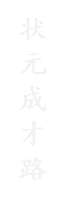 状元成才路
R·三年级下册
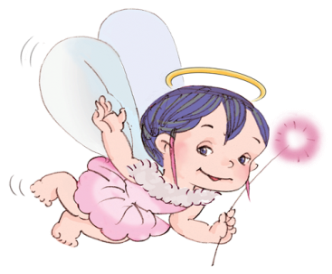 被除数中间有0，商中间就会有0，这话准确吗？
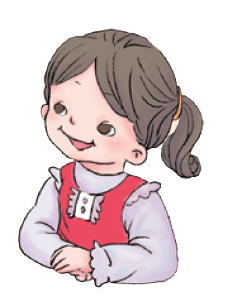 不准确，这要看，首位商在哪位上，还得看首位有没有余数。
一、引入新课
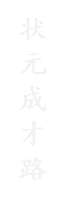 状元成才路
二、探索新知
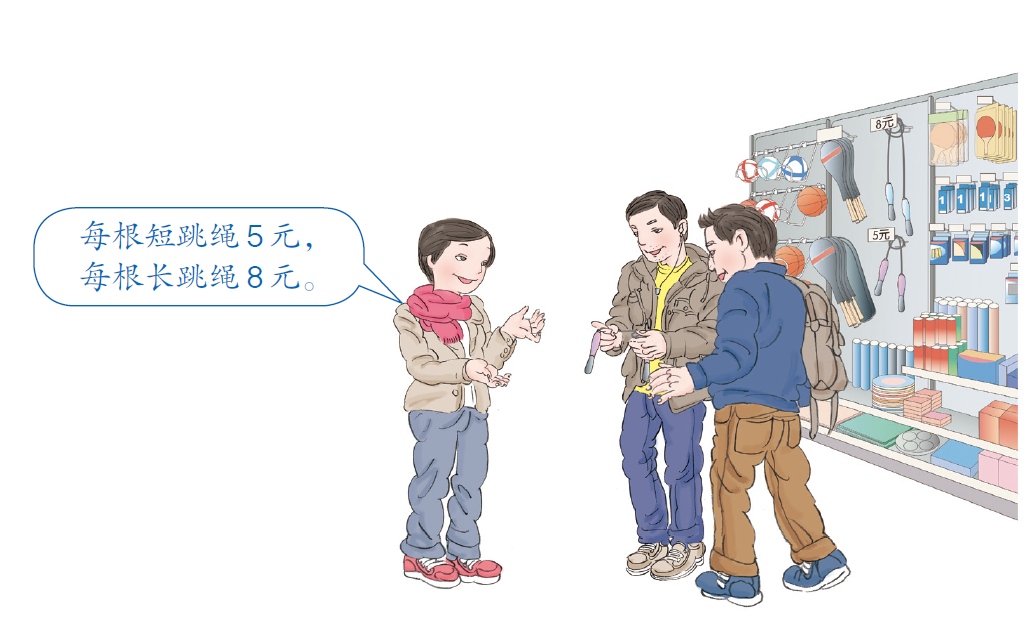 每根短跳绳5元，每根长跳绳8元
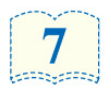 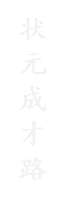 状元成才路
650÷5＝
（1）650元买短跳绳，可以买多少根？
0除以5等于0，
个位上商0。
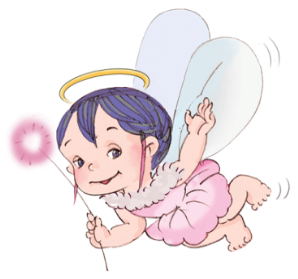 130
3
0
1
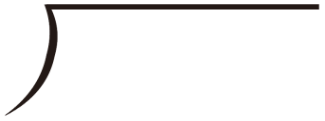 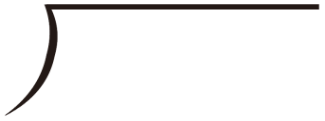 5
6 5 0
5
6 5 0
0
0
1
3
0
个位虽然不
用再除，但
一定要在商
的个位写0
占位。
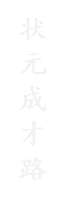 5
状元成才路
650÷5＝
1
5
5
1 5
1
5
0
1 5
0
0
个位还余5，为什么商的个位写0？
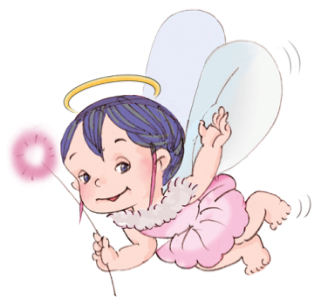 30
5
（2）245 元买长跳绳，可以买多少根，还剩多少钱？
245÷8＝
……
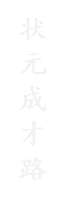 状元成才路
0
3
（根）
（元）
2  4  5
8
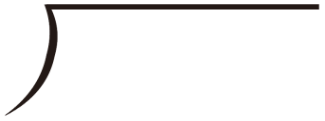 2  4
个位不够商1，写0占位，
不然3就不代表3个十了。
5
30
5
（2）245 元买长跳绳，可以买多少根，还剩多少钱？
245÷8＝
……
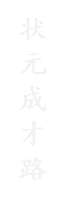 状元成才路
0
3
3   0
×    8
（根）
（元）
2  4  5
8
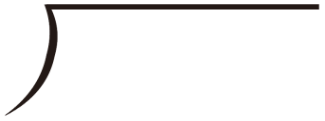 2   4   0
2  4
＋         5
5
2   4   5
验算：
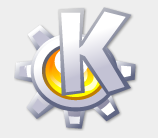 想一想
除到被除数的某一位上不够商1，应该怎么办？
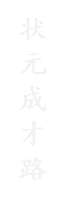 状元成才路
在不够除的那一位上商0。
达标检测
1.水果店运进416千克苹果，是运进的梨的质量的4倍，水果店运进多少千克梨？
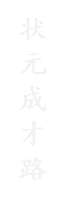 状元成才路
416÷4＝104（千克）
答：水果店运进104千克梨。
2.计算下列各题。
（1）910÷7=		  （2）543÷9=
130
60……3
1
3
0
6
0
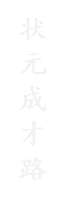 状元成才路
7
5  4
9  1  0
5  4  3
9
7
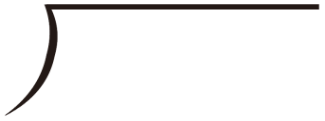 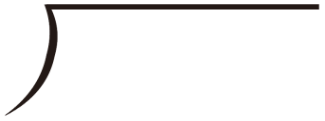 2
1
3
2  1
0
3.希望小学的422人分3天去参加植树活动。平均每天去多少人？还剩多少人？
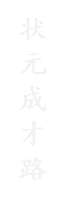 状元成才路
422÷3＝140（人）……2（人）
答：平均每天去140人，还剩2人。
三、巩固提高
1
4
0
2
1
0
1
5
0
1
4
0
做 一 做
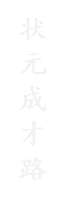 状元成才路
5
7
6
6
5
8
3
4
2
2
2
2  5
2  8
3
2  4
0
0
1
3
7  5  0
9  8  0
6  3  1
8  4  3
5
7
3
6
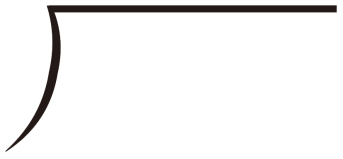 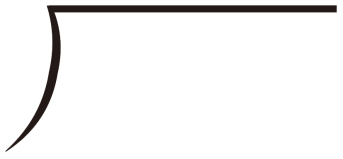 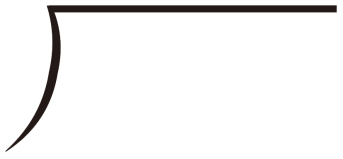 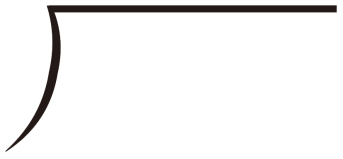 四、课堂小结
商末尾有0的除法
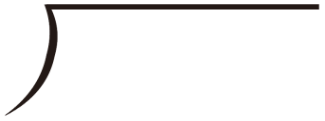 5
6 5 0
0
3
1
3
0
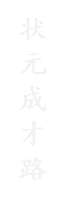 状元成才路
2  4
5
2  4  5
8
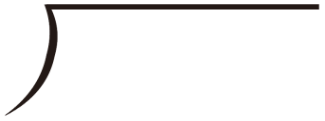 5
1
5
1 5
0
五、课后作业
1.练习五第2题；
2.完成同步学习本课时的习题。
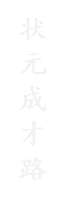 状元成才路